July 2011
Project: IEEE P802.15 Working Group for Wireless Personal Area Networks (WPANs)

Submission Title: [Definition and Characteristics of LED-ID]	
Date Submitted: [21 Sept., 2011]	
Source: [Yeong Min Jang, Kyesan Lee, Jinyoung Kim and Jaesang Cha]           
               [Kookmin University, Kyunghee University, Kwangwoon University and  Seoul National University of Science and Technology]                                  
Address [Kookmin University, Seoul, Korea]
Voice:[82-2-910-5068], FAX: [82-2-910-5068], E-Mail:[yjang@kookmin.ac.kr]	
Re: []
Abstract:	[Definition and Characteristics of LED-ID]
Purpose:	[Contribution to IEEE 802.15 WNG]
Notice:	This document has been prepared to assist the IEEE P802.15.  It is offered as a basis for discussion and is not binding on the contributing individual(s) or organization(s). The material in this document is subject to change in form and content after further study. The contributor(s) reserve(s) the right to add, amend or withdraw material contained herein.
Release:	 The contributor acknowledges and accepts that this contribution becomes the property of IEEE and may be made publicly available by P802.15.
Slide 1
Slide 1
Contents
Characteristics of LED-ID

Advantages of LED-ID

Issues of LED-ID

Conclusion
Characteristics of LED-ID
LED-ID system
	-  Allocate the ID to each illumination source(LED-ID Tag).
	-  Transmit the information from LED-ID Tag to Reader 
            by using the LED light.
	-  Support the various multimedia applications with high QoS.
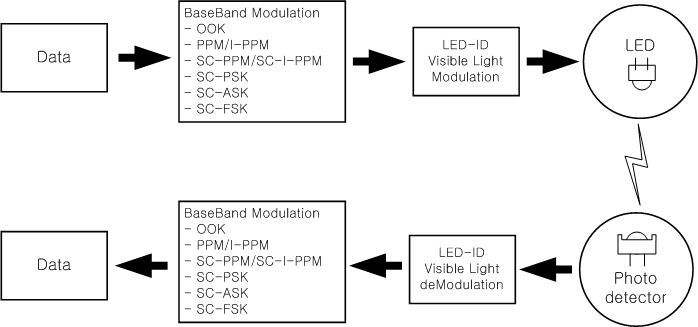 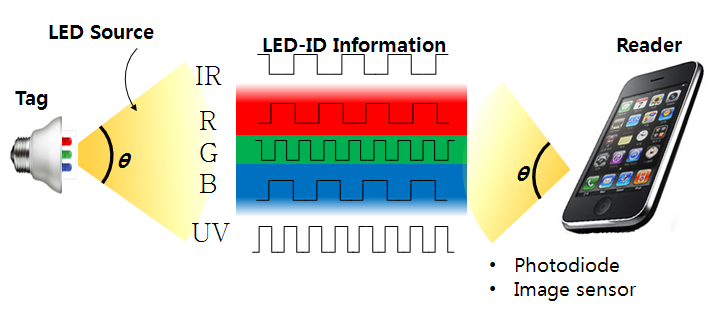 LED-ID vs. 802.15.7
Data(application) types 
        - VLC(802.15.7): mainly deal with real time interactive data
        - LED-ID : mainly deal with stored tag data  such as advertisement,          
                         merchandized data, digital signage data etc.
Data rate & Positioning
        -  VLC (802.15.7) : ~ 1 Mbps  and  no Location awareness algorithm
          -  LED-ID : ~ 100 Mbps  and location awareness algorithm
LED-ID vs. VLC(802.15.7)
PHY/MAC
        - VLC(802.15.7) : based on draft 802.15.7
         - LED-ID :  Enhanced PHY/MAC algorithm characterized by
                            high rate modulation methods with positioning method
                            Different access schemes and link switching etc.
Different infrastructure networks

Etc.
Advantages of LED-ID
Advantages
	- Low power consumption
	- Variable colors( combinations of RGB)
	- Eco-friendly
         - Eye safety
	- Non RF resource
	- High spectral efficiency
	- High compatibility of lighting equipment
September 2009
Issues of LED-ID
Issues of LED-ID system

	- Multiple access techniques  and Interference avoidance		user capacity, multi tag interference, interference management,
            FOV, collision avoidance, etc.
	- High data transmission.
		coverage, data rate, tag contents etc.
	- Network infrastructure
		PLC network, optical network, wired & wireless interworking etc.
	- Security & QoS
		network security, reliability, cost, SLA etc.
          - Positioning
		high resolution (cm level) indoor positioning technique etc.
Slide 7
Yeong Min Jang, Kookmin University
Conclusion
Introduced the concepts and characterizations of LED-ID

Please send your comments about our contributions for LED-ID